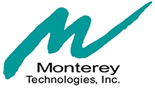 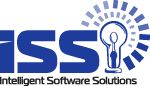 Hulten
Consulting
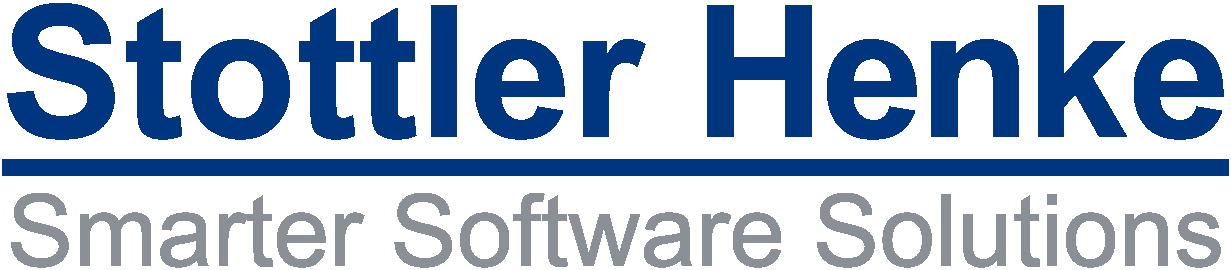 Deploying an Intelligent Pairing Assistant for Air Operation Centers
Jeremy Ludwig, Ph.D.
June 21, 2016
Distribution A: Approved for public release.  88ABW Cleared 05/10/2016; 88ABW-2016-2393.
1
Overview
Introduction
Design
IPA v1
Evaluation
IPA v2
Conclusion
Introduction
US Air Force Air Operation Centers
Planners create an Air Tasking Order
Use Master Air Attack Planning Toolkit  (MAAPTK)
Challenge
Best use of available resources
Intelligent Pairing Assistant (IPA)
Integrates with MAAPTK
Pairs collection requests with existing missions
Requires as little additional training as possible
3
Collection Pairing Manager
4
Design
Knowledge Engineering
How does a planner use MAAPTK to pair collections with existing missions?
What do they need to know to select between possible matches?
Problem is harder than it looks at first glance!
Algorithms
How can we automate the search and analysis of information available electronically?
User Interface
How do we display the results to the planner in a way that makes sense and fosters trust?
5
Intelligent Pairing Assistant v1
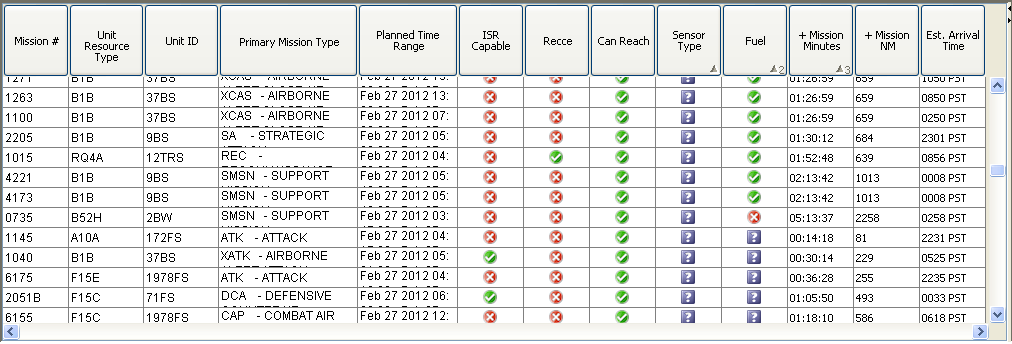 6
User Evaluation
Objectives
After initial training and a minimal amount of hands-on use, do users understand the information being provided by the IPA columns?
What information and format would users prefer for each column?
What other information would the users find useful?
Are the information content and format useful in supporting users for more efficient and accurate pairing?
Participants
Process
7
User Evaluation Results
Reduce Processing Time
Realistic Data Set
Move to Collection Pairing Manager
Collection table, default column widths and locations, filtering mechanism, improved map integration
Refactor Columns
Remove columns and replace w/ tooltips on remaining columns, verify fuel calculations
Address Confusing UI Aspects
? symbol, empty cells
8
Intelligent Pairing Assistant v2
9
Process
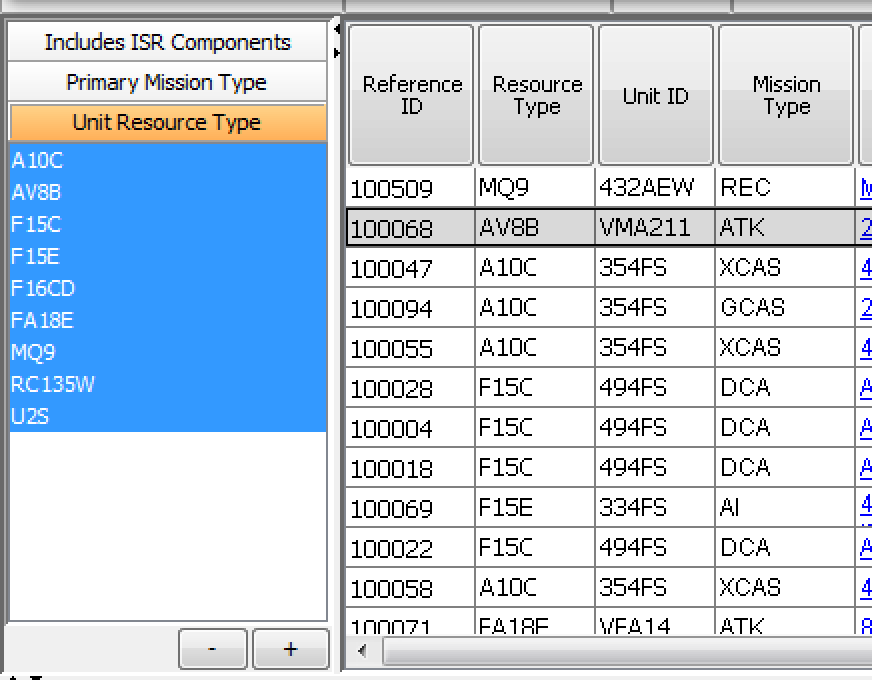 Filter Missions
Select Collection Requests
Press Recommend
Review Results
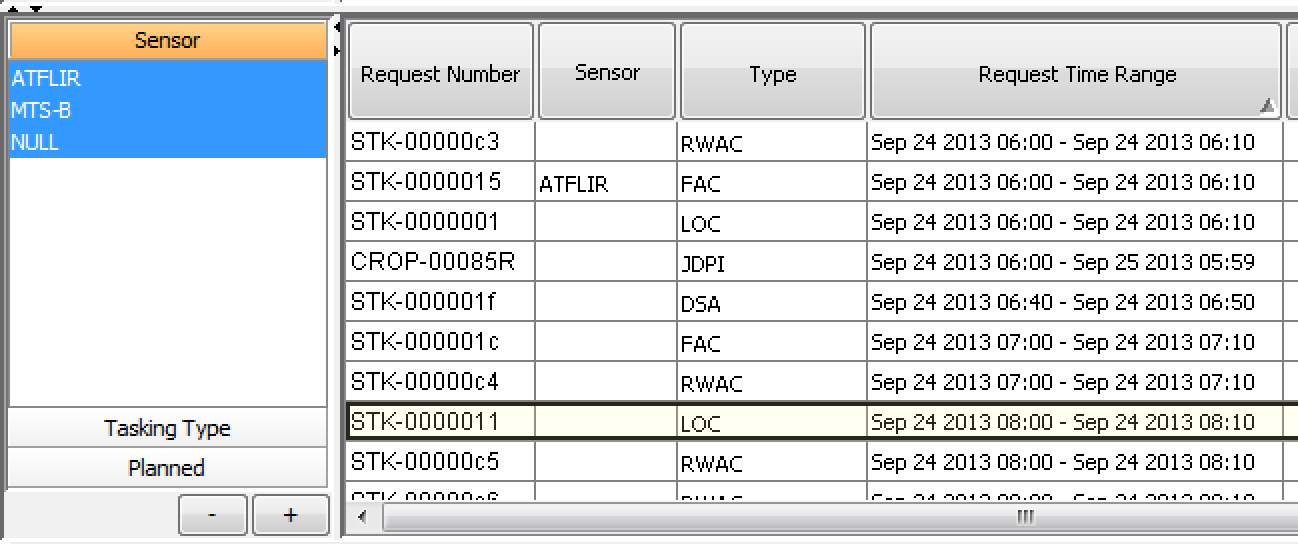 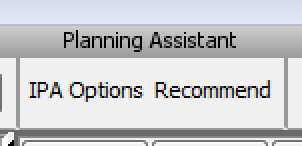 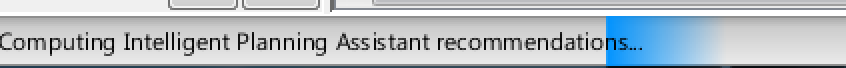 10
Recommendations
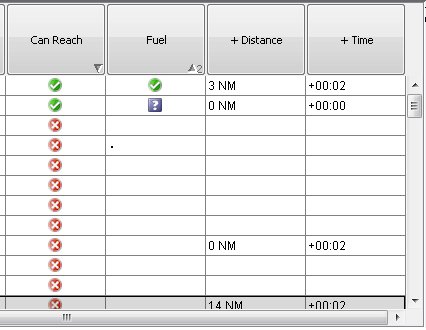 Can Reach
Fuel
+Distance
+Time
11
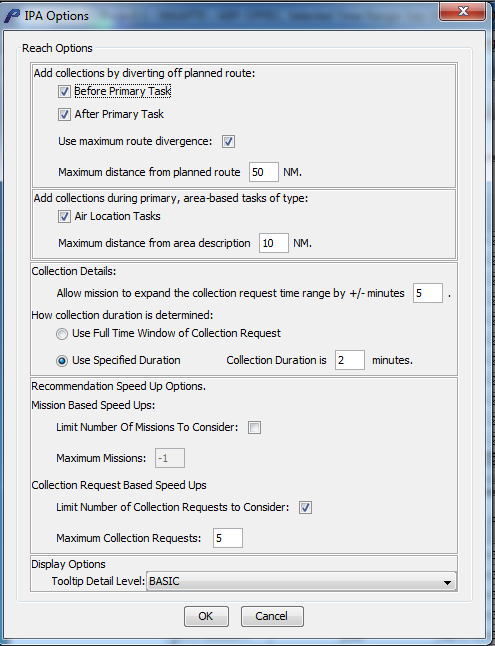 CustomizeRecommendations
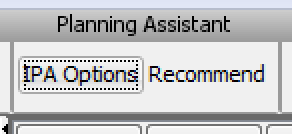 12
Additional Information: Understand Recommendations
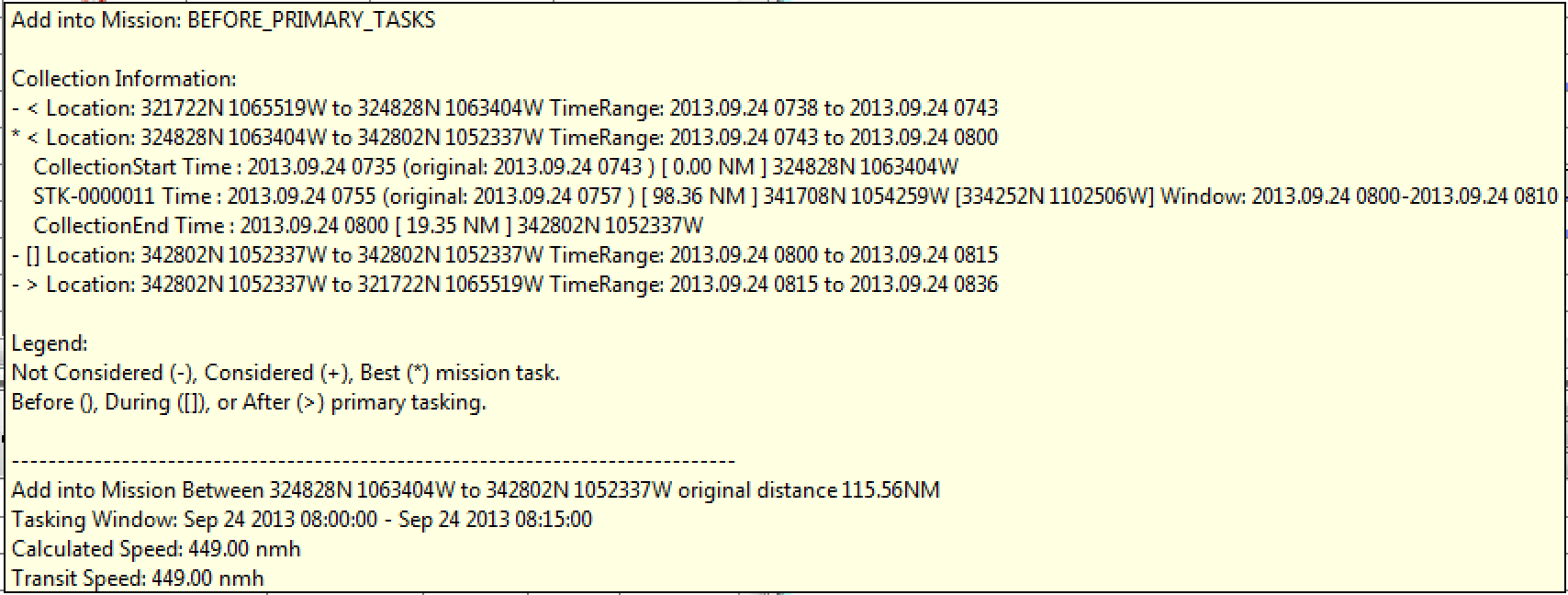 Can Reach
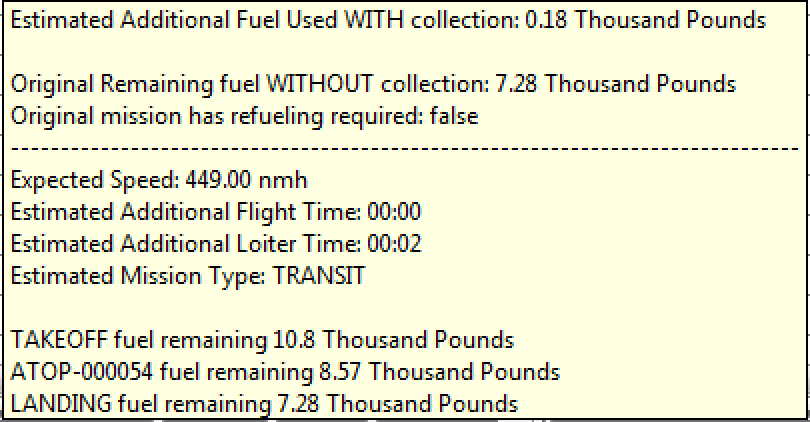 Fuel
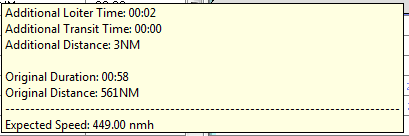 + Time / + Distance
13
Conclusion
Example of specific pairing application
Matching collection requests to planned missions
Make it easier for the planner to do this specific task
Deployed to Air Operation Centers (AOCs) as part of operational software
Tested capabilities that meet evolving needs of the AOC
Future Work
Identify other areas in the existing MAAP and ISR planning software that could benefit from similar automation
Acknowledgements
This material is based upon work supported by the United States Air Force Research Laboratory (AFRL) under Contract No. FA8650-11-C-6220. The views, opinions, and/or findings contained in this article/presentation are those of the author/presenter and should not be interpreted as representing the official views or policies, either expressed or implied, of the AFRL.
15